October 5, 2021
New experimental station at ATLAS
Matt Hendricks
ATLAS Operations Manager
outline
ATLAS orientation

New experimental station at ATLAS

Hazards

Hazard mitigation

Questions
2
Overview
Quick stats:
DOE National User Facility for low energy nuclear physics research
3 distinct accelerator sections
50 superconducting resonators, total voltage of 52MV
Typical 1 to 500 pnA range currents, higher possible for some species
H through U stable isotopes available, some radioactive species too
CARIBU – radioactive isotopes via 252Cf source to either:
ATLAS 
1 of 4 stopped target stations; 1 in assembly stage
6 accelerated target stations
1 new target stations in assembly stage
New experiment every week on average; 
24/7 operation ~40 weeks/year
26 FTEs operations side
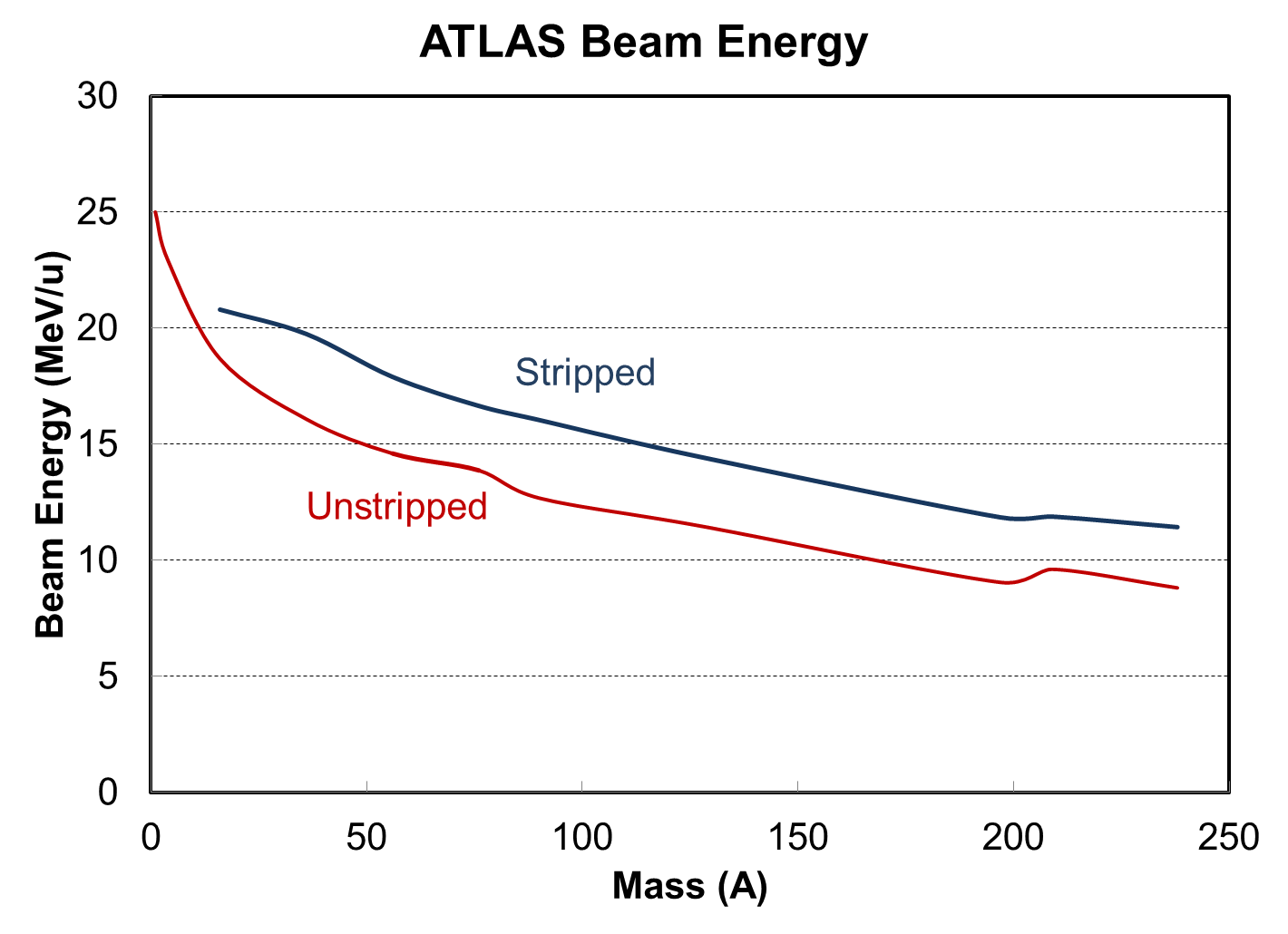 3
Credited controls
Shielding
Beam Current Monitor
Redundant passive pickups, stops beam when above threshold
ARIS (ATLAS Radiation Interlock System)
Permits personnel access to areas with accelerated beam only if:
Dose rate < 5mrem/hr 
Accumulated dose < 20 mrem/8 hr (rolling)
Talk on this system by J. Clark - tomorrow
NARIS (New ATLAS Radiation Interlock System)
CARIBU’s interlock system
Cannot stop radiation, only warn that levels are above threshold
4
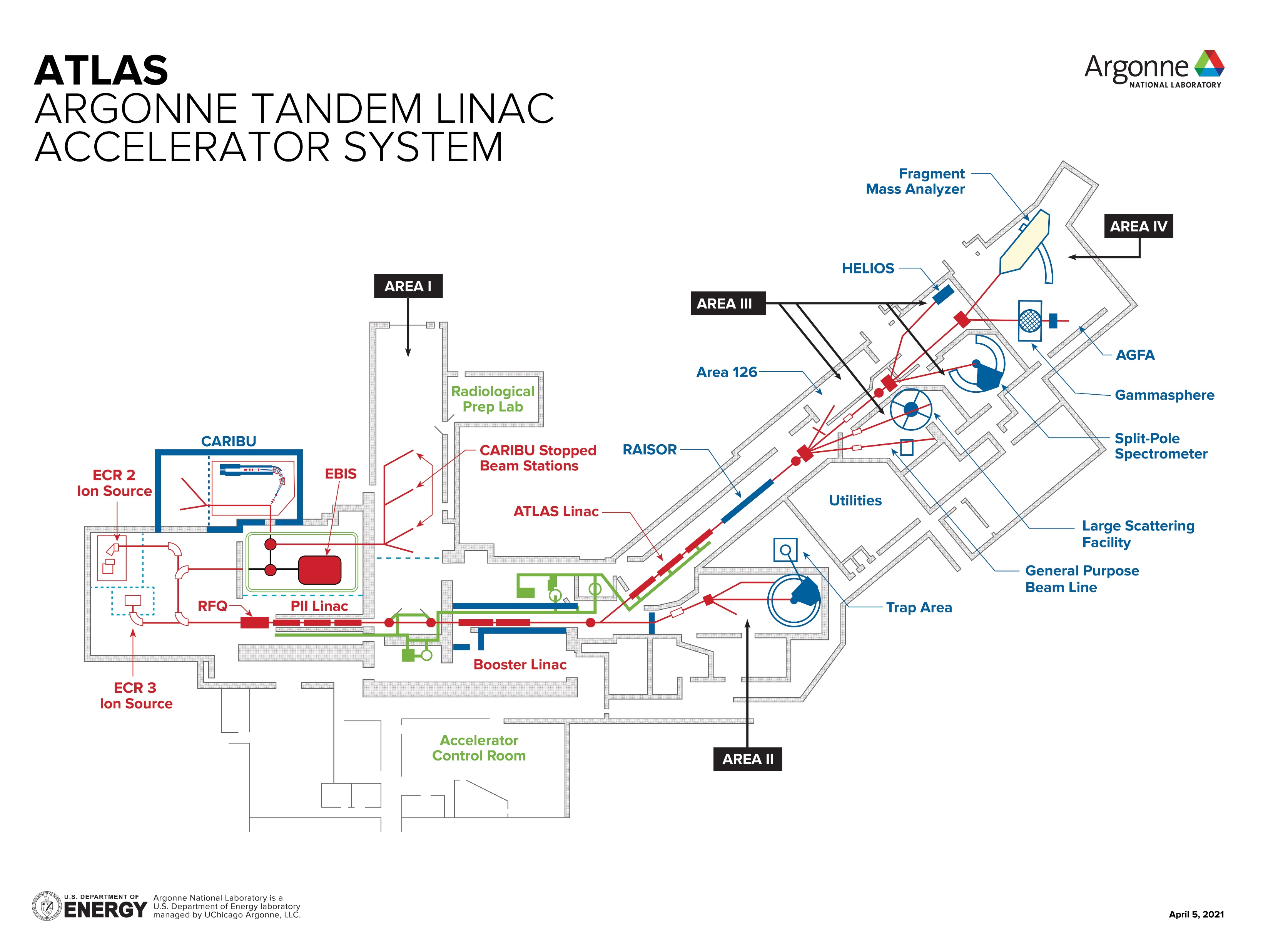 Source to target maximum length:  ~130m
5
New target area motivation
AREA126
Nuclear astrophysics question
Improved understanding of the r-process
Occurs in neutron rich nuclei
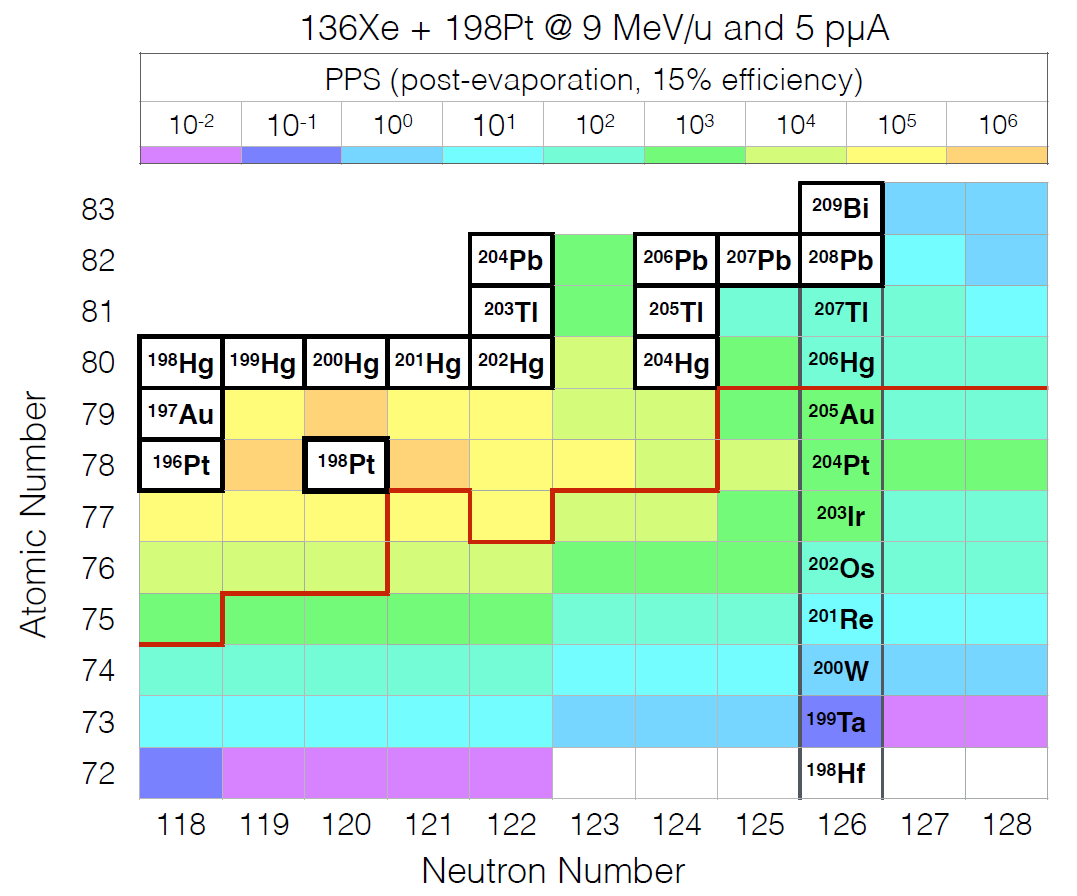 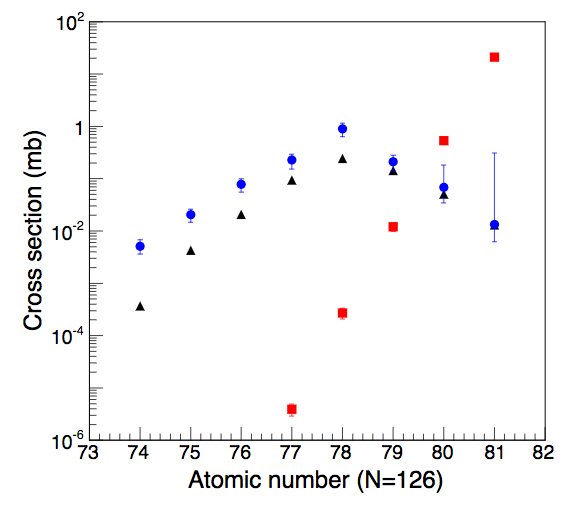 208Pb + 9Be at 1 GeV/u
(fragmentation reaction with best cross-sections for N = 126)
136Xe + 198Pt at 10 MeV/u
(best multi-nucleon transfer (MNT) reaction)
6
Multi-nucleon transfer
198Pt (target)
136Xe (projectile)
7
Multi-nucleon transfer
Neutron donation
204Pt (target)
neutron
proton
+6 neutrons
-6 neutrons
130Xe (projectile)
8
Multi-nucleon transfer
204Pt (target-like)
130Xe (projectile-like)
9
Separation
Cooler-Buncher
Separated cooling and bunching sections, simplified electrode construction, optimized injection optics
Gas Catcher
Takes a continuous, isotopically mixed, low energy beam


Bunched, isotopically pure, low-emittance beam
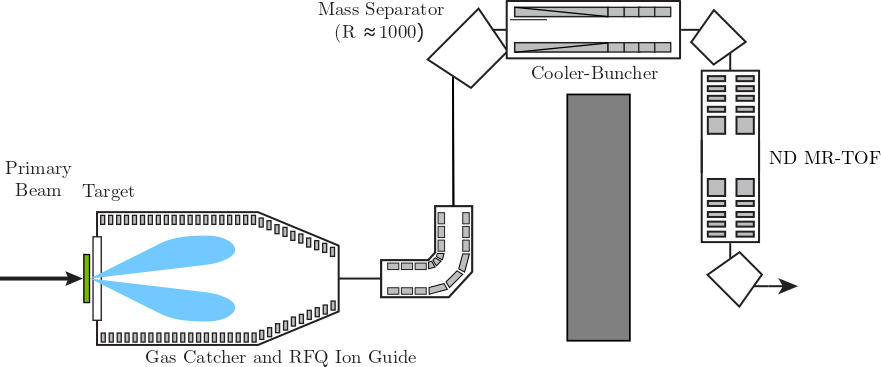 beam dump
Multi-Reflection – Time Of Flight
Mass Resolution in excess of 105
Deliver isotopically pure beams to experiments
10
Tight fit
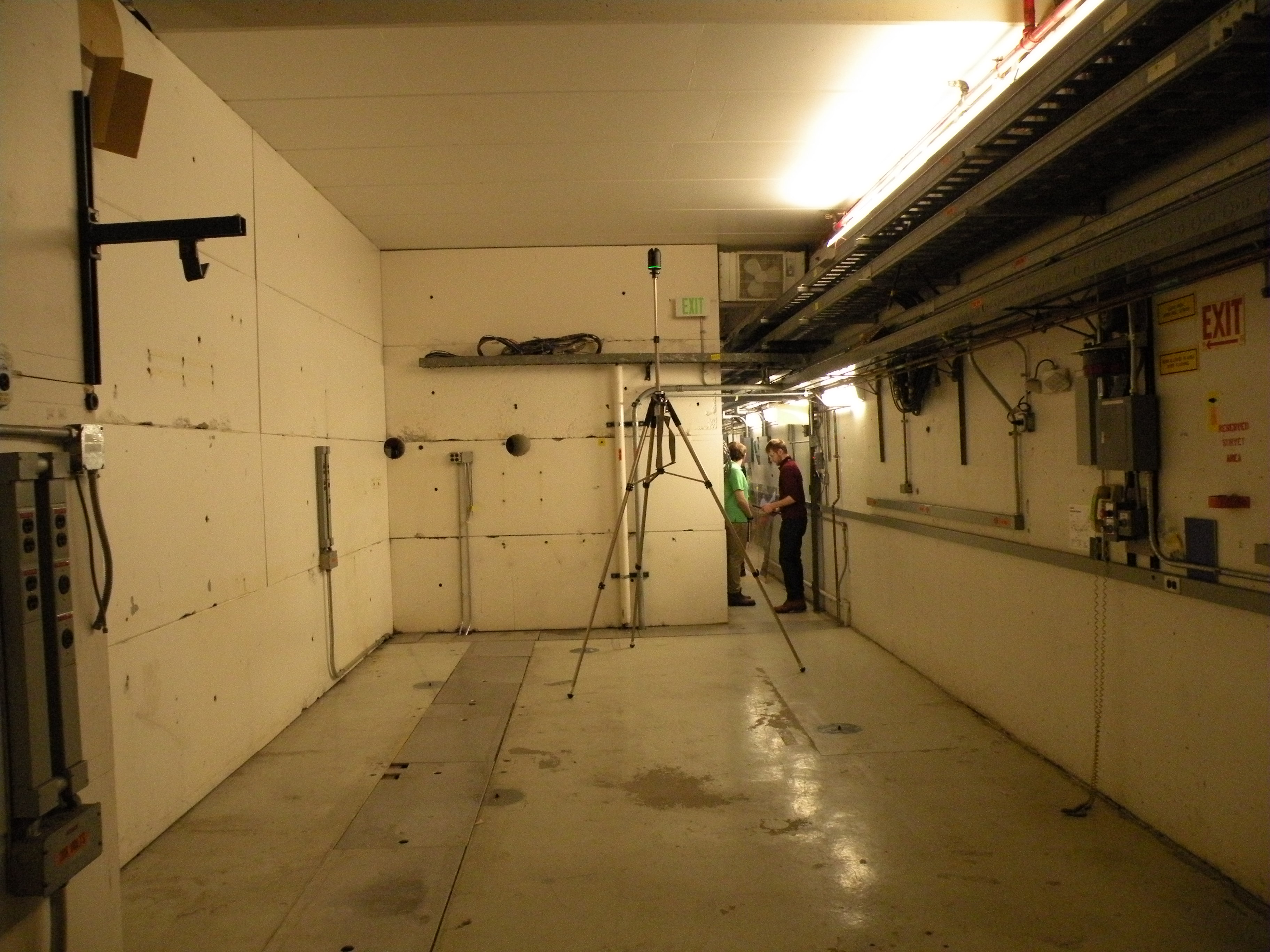 Very cramped space for 2-dimensional installation
Concrete ceiling from past experimental setup
Adjacent to beam transport
Exterior wall
Beam axis
11
Innovative solution (at least for us)
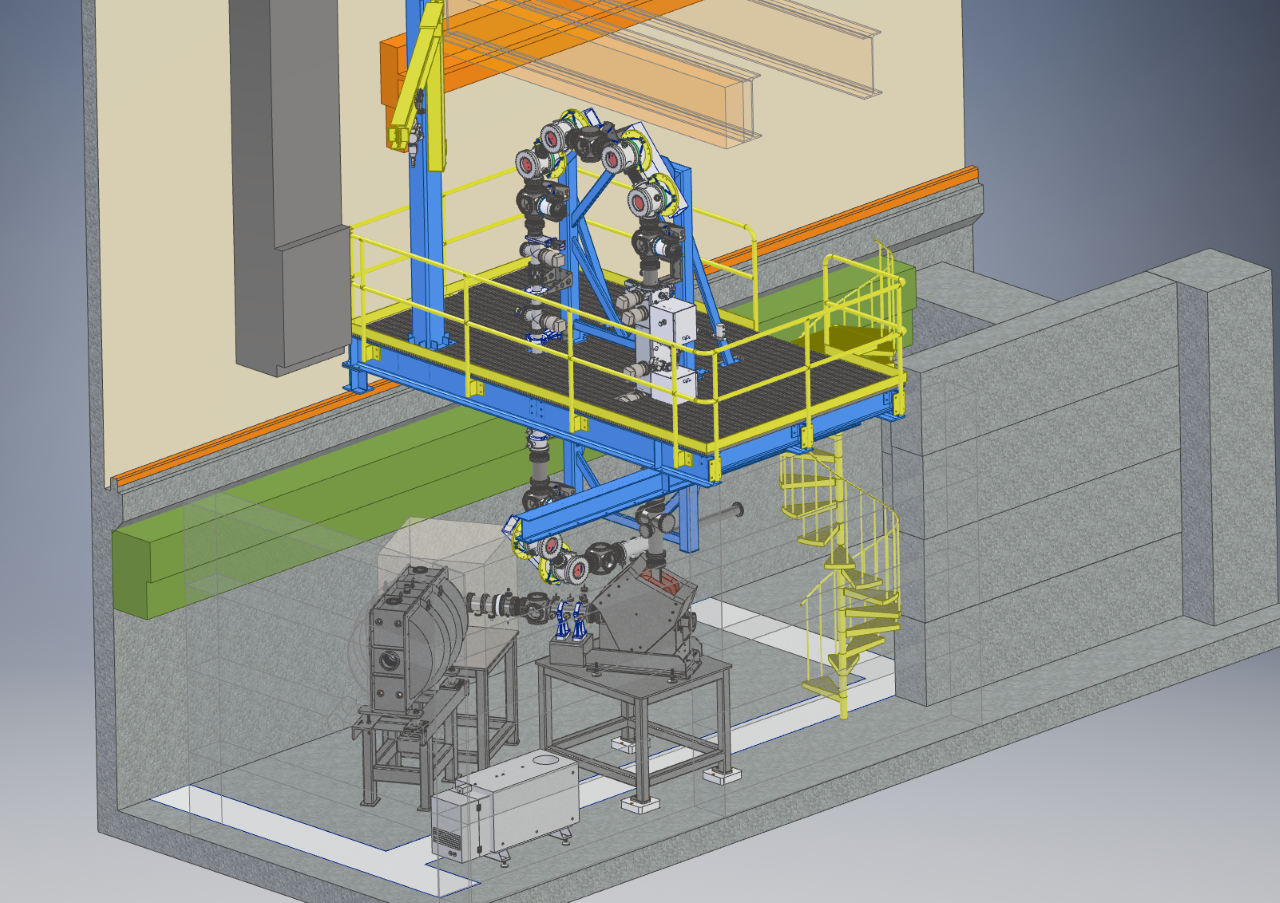 Use 3rd dimension

Platform instead of “ceiling”
Beam to other targets
Beam axis
(Target just inside port)
12
[Speaker Notes: Over the past 4 years the average BRP has been 733 mrem/hr]
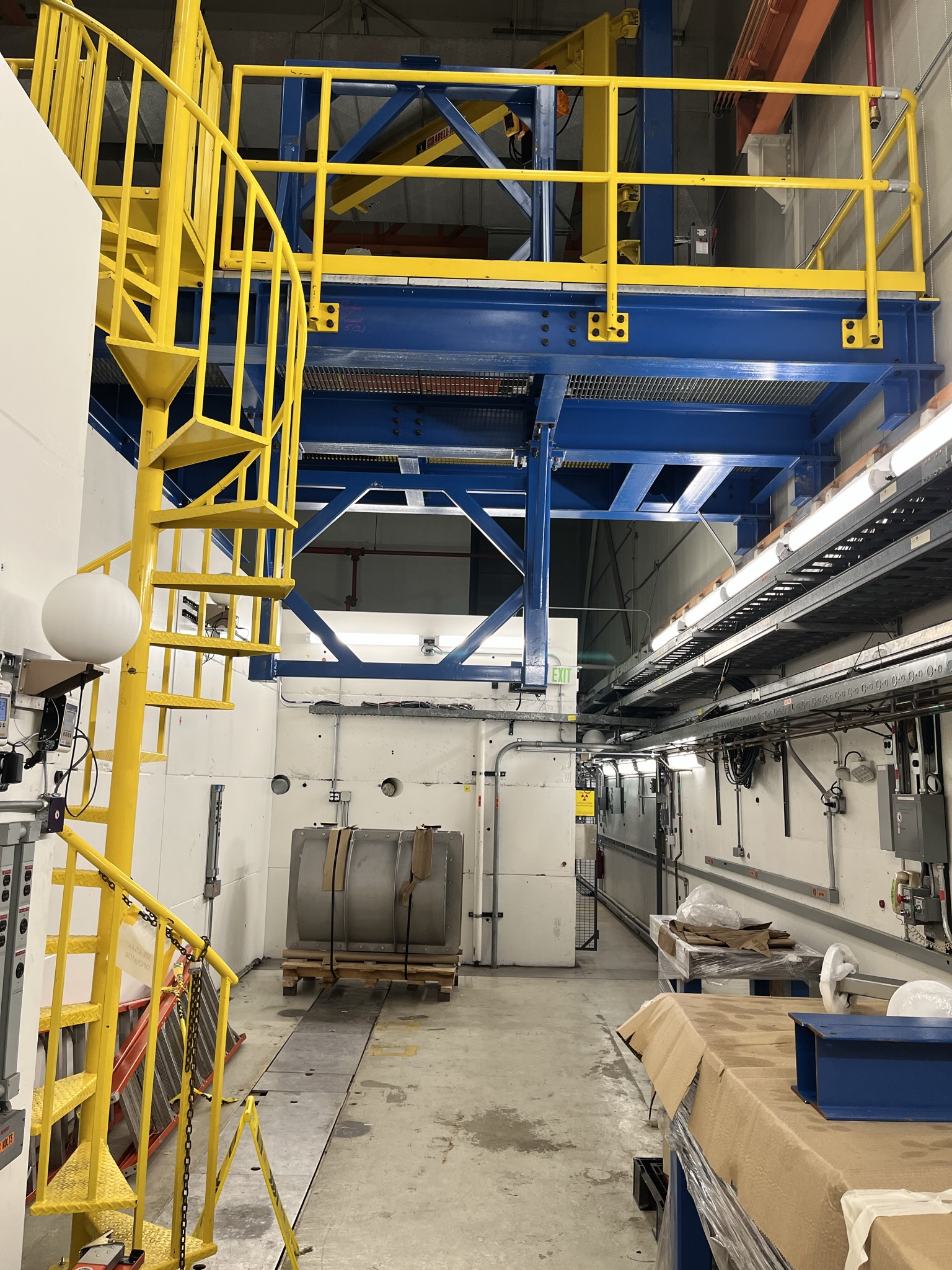 Current status
Beam axis
13
Hazard matrix
SIH = Standard Industrial Hazards

Typical beam for experimental area:  136Xe @ 10MeV/u, 1pμA
	- Estimated radiation:  72 rem/hr @ 0⁰ and 13.1 rem/hr @ 90⁰ (at 1m)
14
loss points close to platform
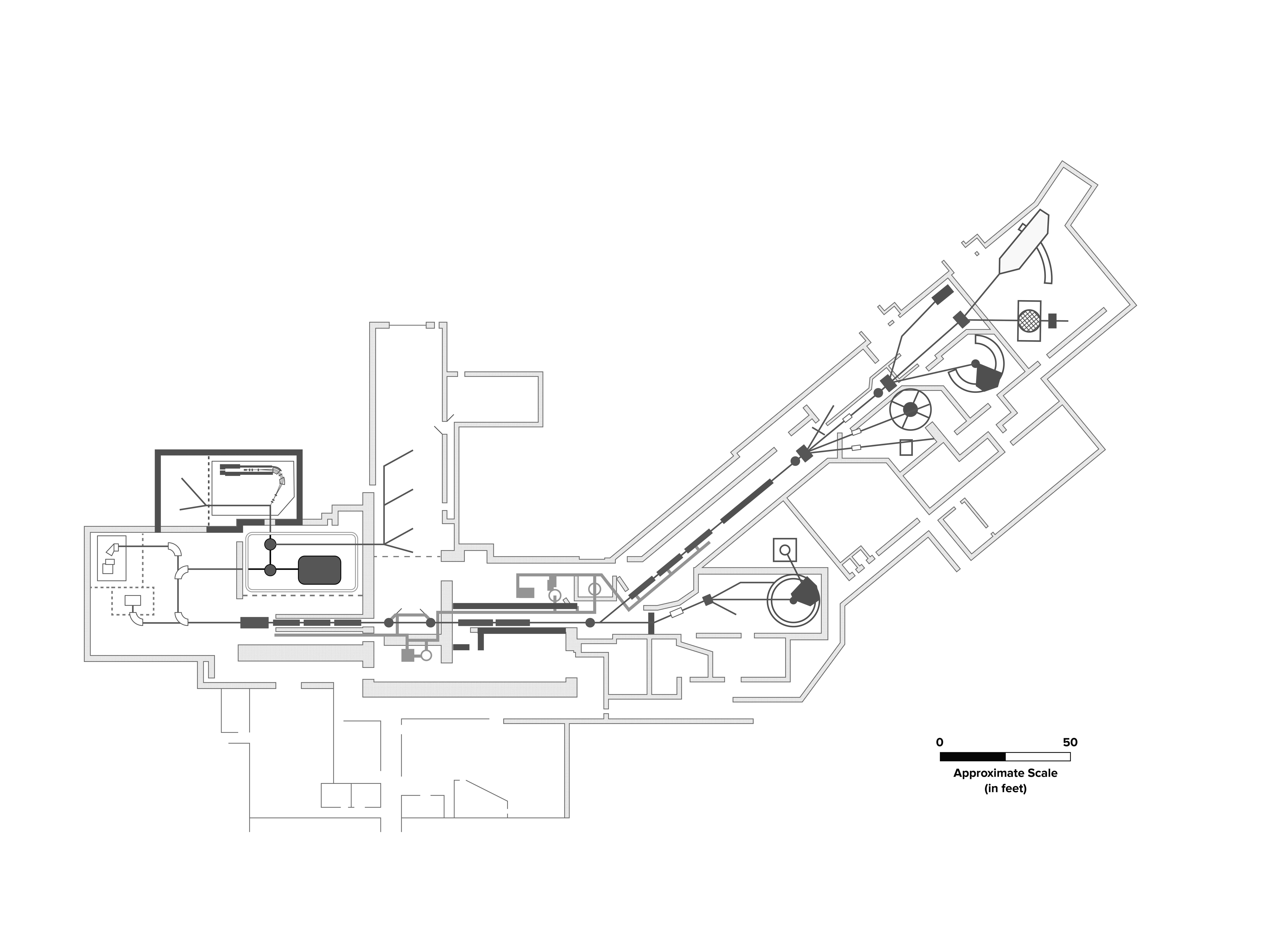 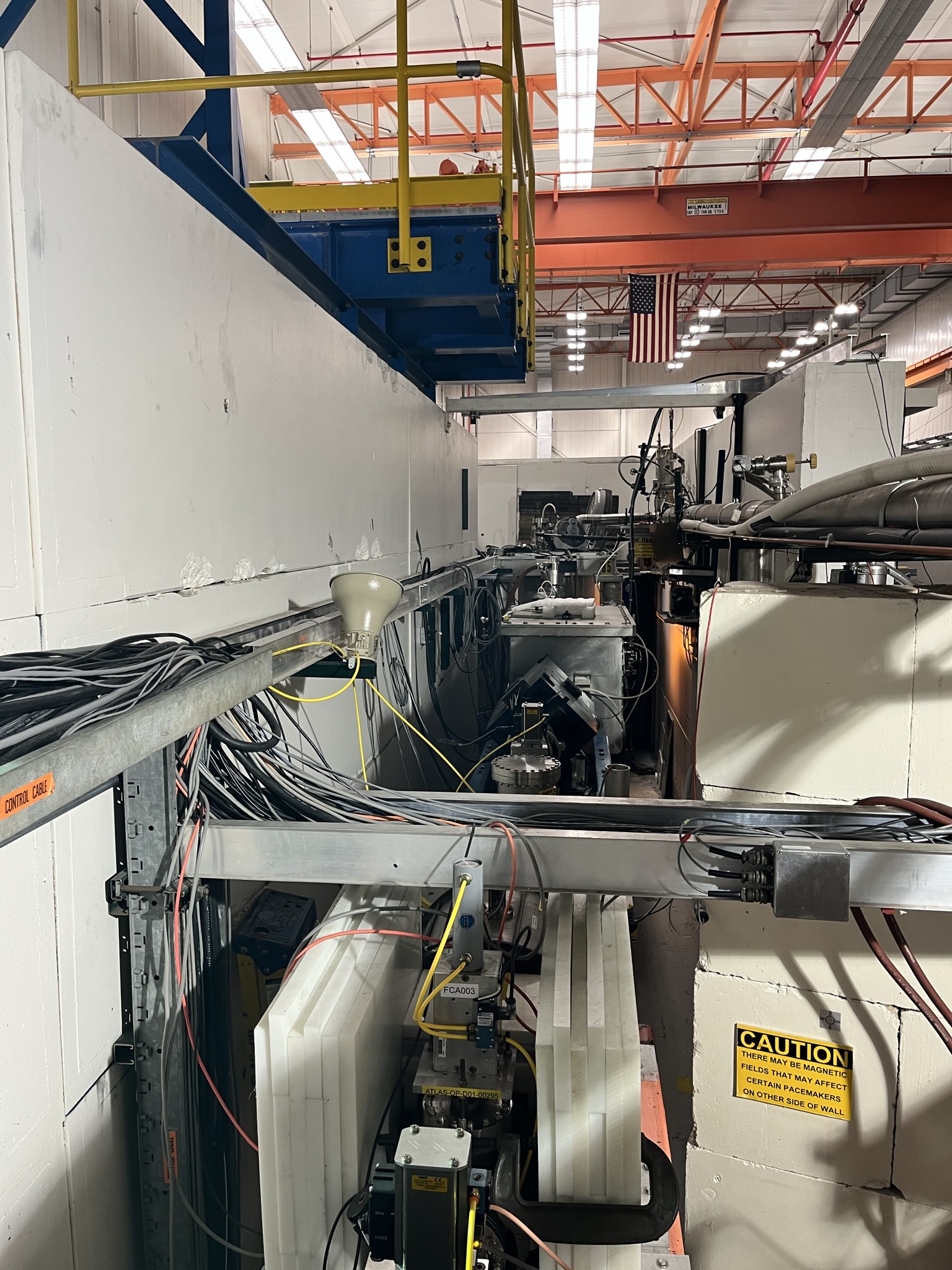 AREA126 platform
15
[Speaker Notes: Illustrates worker proximity to unshielded beam and loss points, due to being above shield wall.]
Beam Radiation potential since 2017
Beam Radiation Potential (BRP):  Predicted maximum radiation for that experiment, scaled from explicit measurement (90⁰ @ 1m)

85% of beams had BRP<1 rem/hr

Facility limit: 100 rem/hr @ 1m (any direction)
16
hazard mitigation – through 2021
Prompt Radiation Mitigation
Ground floor – interlocked by ARIS (ATLAS Radiation Interlock System)

Stairs to platform
Locked and posted
Access only granted without beam or with health physics review

Remaining Hazard Mitigation
Standard industrial hazards captured by ATLAS/PHY/ANL policies or procedures
17
hazard mitigation – 2022 and beyond
Prompt Radiation Mitigation
Add platform area into ARIS; separate area
Permits access only when:
Instantaneous radiation is < 5 mrem/hr
Integrated radiation is < 20 mrem/8 hr

Above 100 mrem/hr area is physically locked

Integration Jan. 2022
Remaining Hazard Mitigation
Standard industrial hazards captured by ATLAS/PHY/ANL policies or procedures
18
Thank you.  Questions?
19